Dasar-dasar Statistika Deskriptif
Tabel Data
Grafik Data Kualitatif
	Diagram batang
	Diagram garis
	Diagram pie
Statistika Deskriptif
Memberikan informasi
Data harus ditampilkan sederhana 
	& informatif
Data direpesentasikan dengan 
	tabel & diagram
Penyajian Data
Secara umum, ada 2 cara penyajian data yang sering digunakan, yaitu :
Tabel atau Daftar	
Grafik atau Diagram
Tabel
Tabel Baris dan Kolom



Sub Bullet
Tabel Kontingensi
Untuk data dengan dua variabel atau 
lebih


Sub Bullet
Tabel Distribusi Frekuensi
Mendeskripsikan jumlah/frekuensi 
yang muncul
Tabel Baris dan Kolom
Tabel Banyaknya Pegawai Negeri Menurut Golongannya Tahun 1990
Tabel Kontingensi
Tabel Jumlah Mahasiswa S1 di Unikom Tahun 2012
Sumber data buatan
Tabel Distribusi Frekuensi
Tabel Distribusi Waktu Audit Biro Suka Senang Bulan Januari –Maret 2012
Sumber data buatan
Diagram
Diagram Batang
Sering digunakan untuk data kategori
Diagram Lingkaran/Pie
Untuk melihat proporsi data
Diagram Garis
Untuk melihat perubahan peristiwa dalam periode tertentu
Diagram Batang
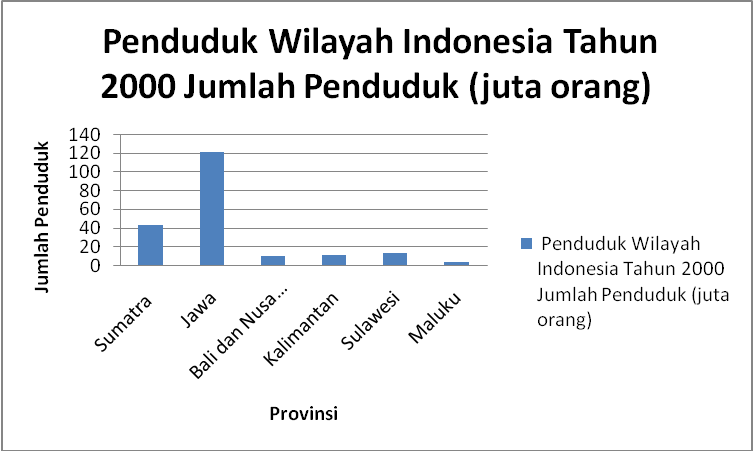 Diagram Lingkaran
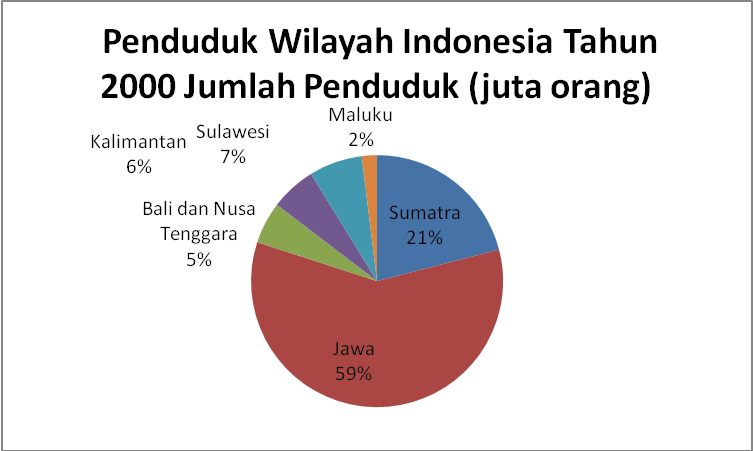 Diagram Garis
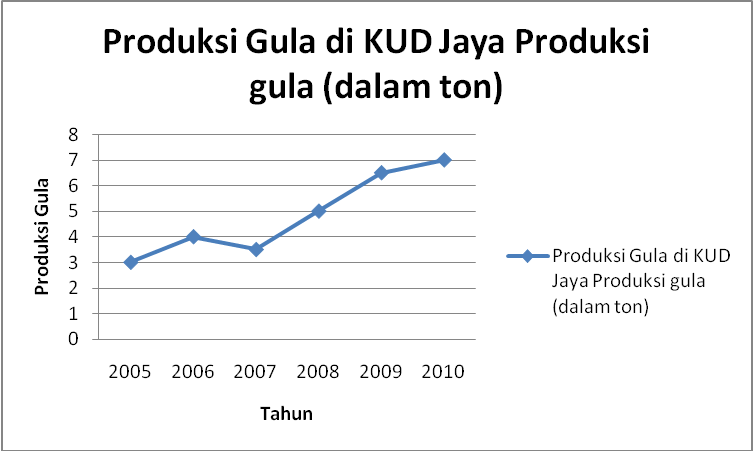 Diagram Pencar/Scatter